Sprint Review
What is a Sprint Review?
A Sprint Review is the last ceremony right before Sprint Retrospective, and it…
Focuses on the product built in the Sprint.
Happens at the end of each Sprint to “inspect and adapt” the results of the work.
Creates conversations and transparency into what was built, including a demonstration of working software.  
Drives adaptations to the Product Backlog and release plans/backlog refinement. 
Helps the team decide how best to move forward in the next Sprint(s). 
Presents only what is completed according to the Definition of Done.
For a Sprint Review, the Product Owner…
Should be aware of what is done or still to do prior to the ceremony. 
Should ideally accept the Sprint results before the ceremony. (But some do it right after the Sprint Review.)
The Sprint Review should be scheduled…
Proportional to the Sprint length 
Good rule of thumb: The Sprint Review duration in hours equals the weeks of a Sprint, so a two-week Sprint should have a two-hour Sprint Review.
2
How is a Sprint Review planned and who attends?
The Sprint Review is an informal, yet important opportunity for the team to get feedback from people not typically available on a daily basis during Sprint execution. 
For these individuals, the Sprint Review is their first opportunity to see and discuss the work produced during the Sprint.
The Scrum team plans and invites the key participants to the Sprint Review, depending on the work completed and area-specific feedback needed. 
The Scrum team also decides who will lead meeting and drive the demonstration. 
Participants typically include: 
The Scrum team: Product Owner, Scrum Master, Development Team
Internal stakeholders: business owners, executives, managers, subject matter experts (SMEs) 
Other internal teams: sales, marketing, support, compliance, and others as needed 
External stakeholders: customers, end users, partners
3
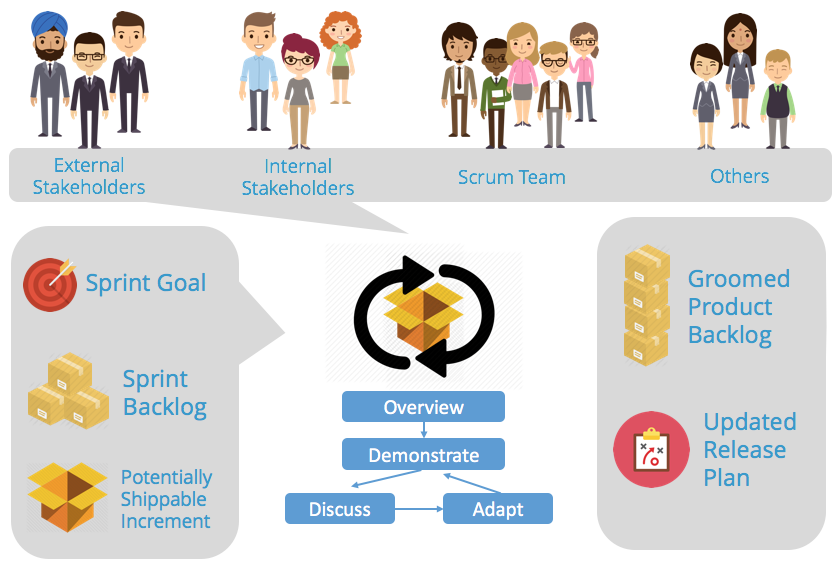 4